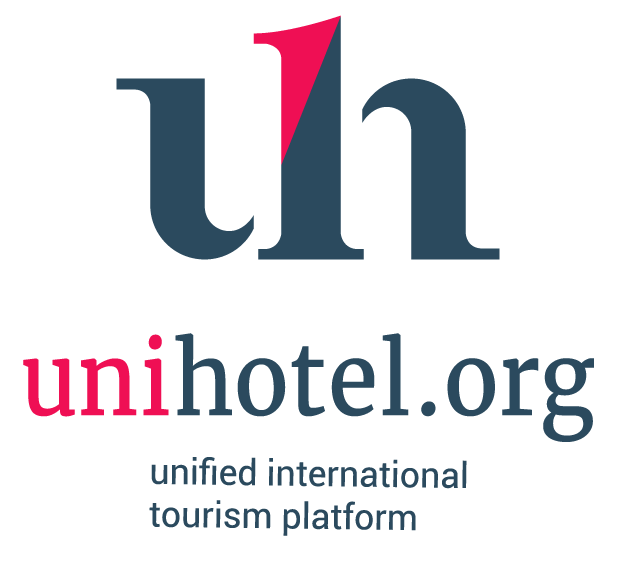 PRESENTATION SERIES  
Unique tools and services of Unihotel.org platform
Unique tools and services of the Unihotel.org tourist platform
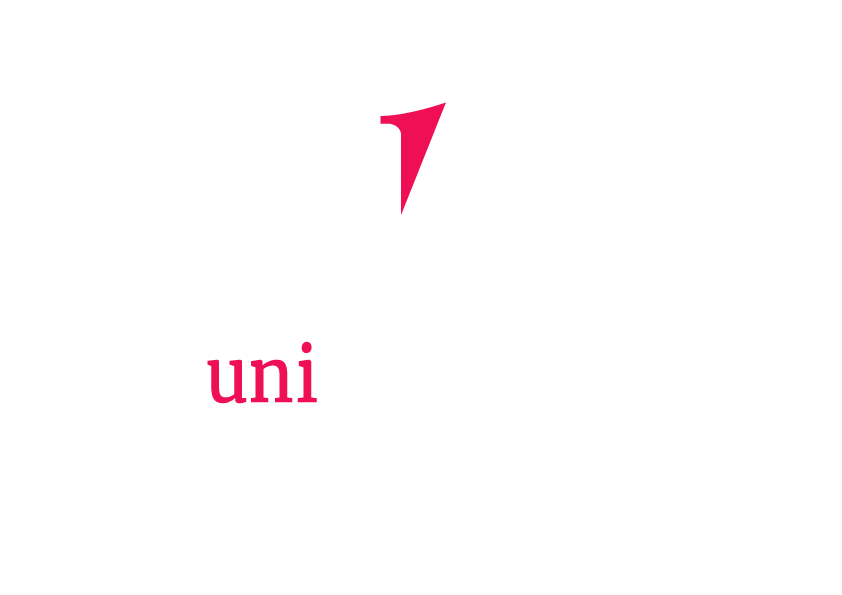 EFFECTIVE PUBLICATION OF YOUR NEWS
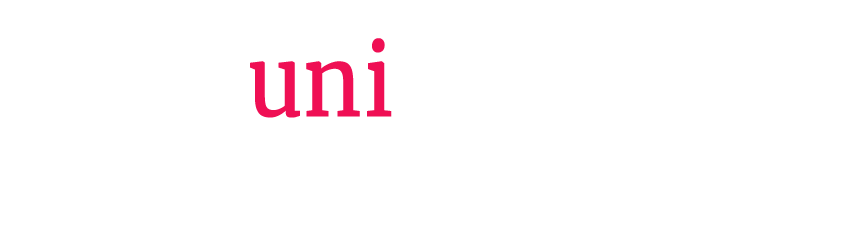 In the age of information and rapid data exchange 
 it is important to be in the forefront
The age of electronic mail-outs quickly gives way to more hi-tech, convenient and quick tools, such as Internet and immediate posting of news via several Internet channels at a time – in integrated systems, on web-sites and  
in social networks
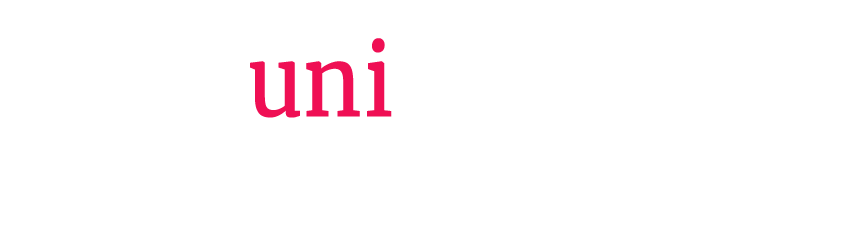 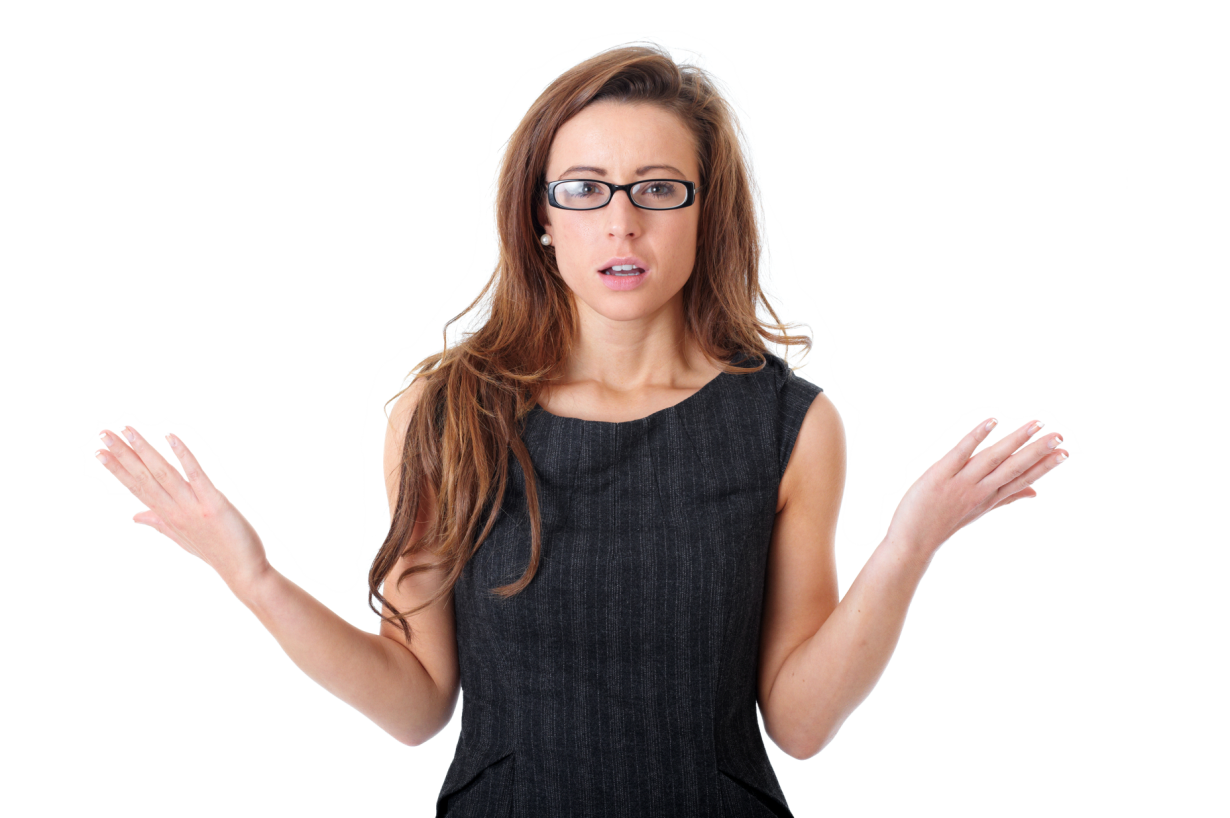 It becomes a real problem for hotels, agencies, airlines, tourist offices 
and their partners.
The news displayed at the wrong time – neither the place 
nor the time 
where and when 
it is relevant for your partners.
Do you know what the key problem of tourism market is?
The key problem of a present-day tourism market is news not up to date. 
As well as the news sent out in e-mails.
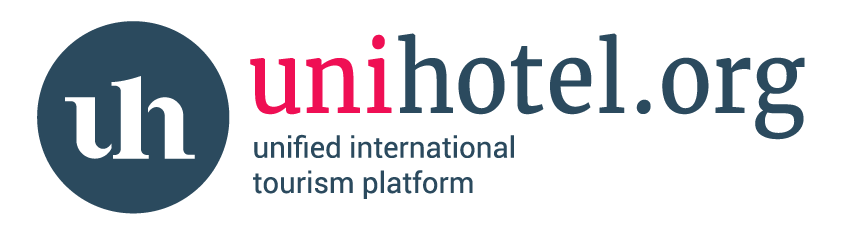 Trace the recency of your 
news right from the 
Unihotel.org platform – add current news in any language 
into your news feed 
and remove stale news. 
Your agents will always 
see only the most relevant 
and recent news in their 
news feed whenever they arrange a tour into your country or your hotel.
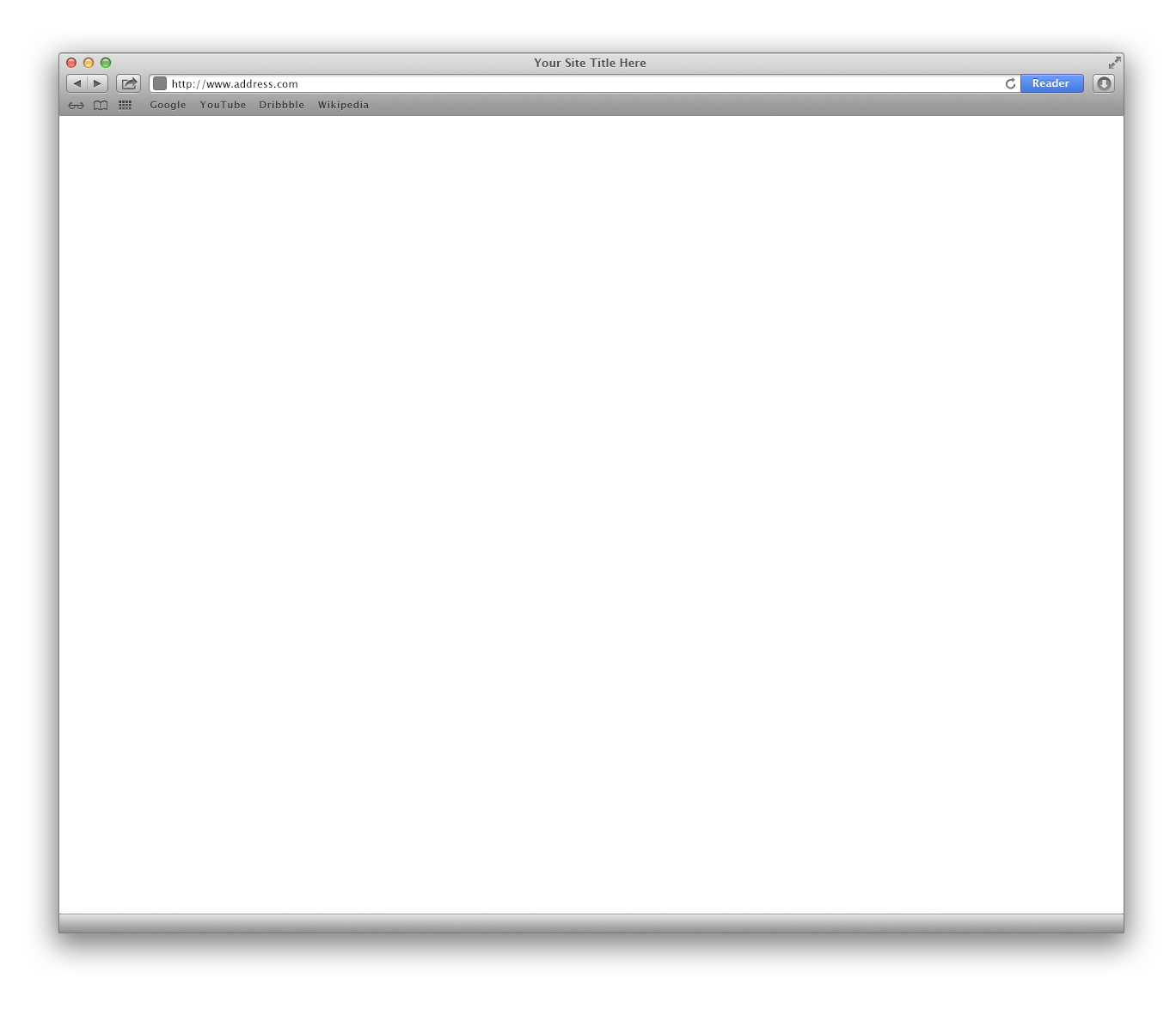 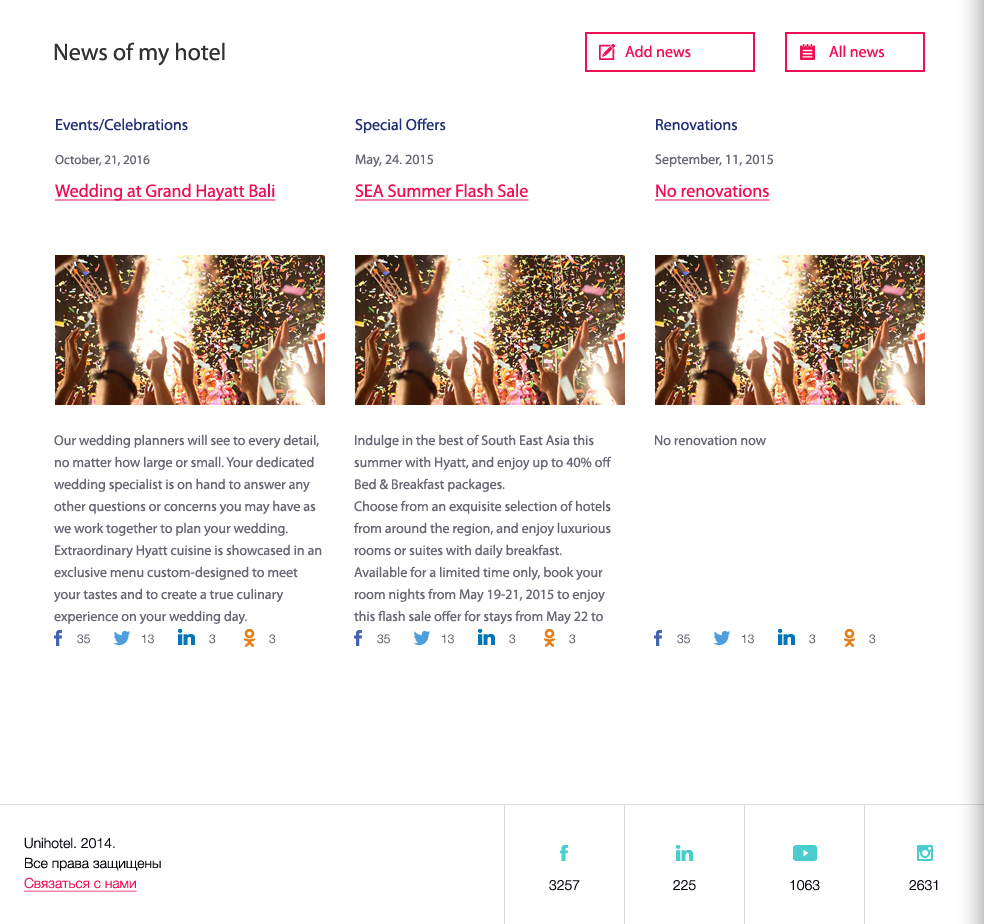 They will thank you for no SPAM in their inbox.
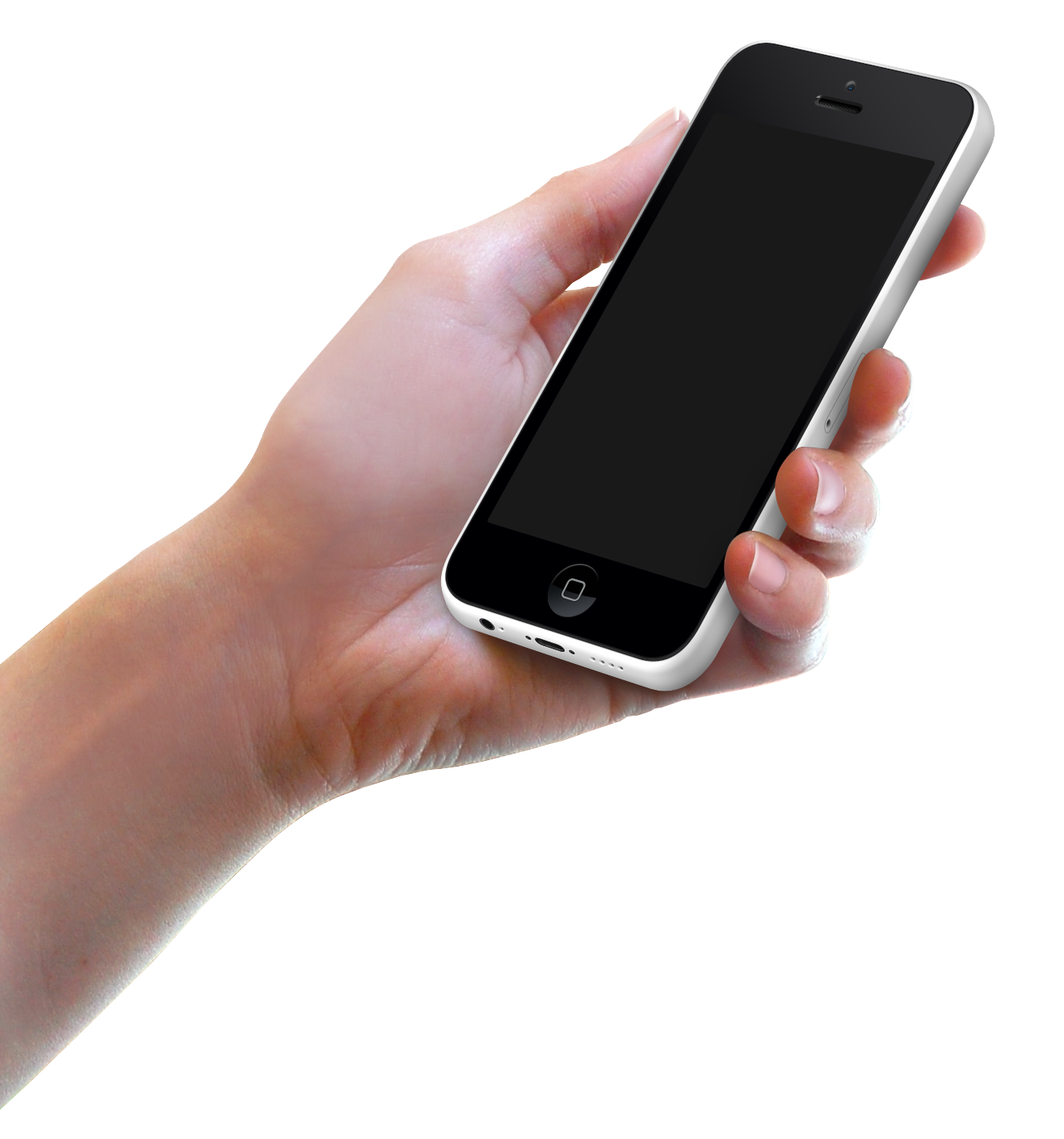 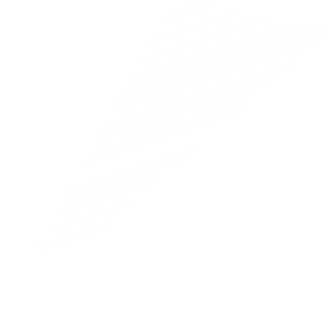 Set up AUTOMATIC REPOST OF NEWS into your social networks: link your existing Facebook or Twitter account to the Unihotel.org platform.
Upload any news into the platform using handy 
built-in topic filters:
FOR HOTELS
FOR AGENCIES
FOR AIRLINES
FOR TOURISM BOARDS
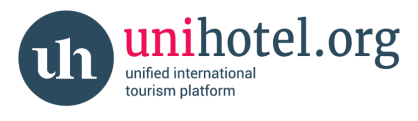 For travel boards
For airlines
For hotels
For agencies
New objects in the 
country – hotels, 
recreation facilities, 
parks, museums
Special offers 
of airlines
Special offers and 
promotions
Promo offers
Events in the country – 
exhibitions, concerts, 
performances
Events: participation 
in workshops, 
exhibitions
Joint promo offers 
and workshops
Events and 
occasions
Important information! 
(public holidays, 
park hours and 
other useful information)
Hotel renovation 
and reconstruction
Events and receptions 
at embassies
Special cooperation 
conditions
New services: 
everything about 
guided tours, transfers, 
airport meet and greet 
service, organization 
of events, etc.
Visa-related news
With a single click you can setup an automatic repost of any news into the social network of your choice - Facebook, Twitter, LinkedIn, Google+ and others.  
The news is published simultaneously in the Unihotel.org platform as well as in all of your social networks.
The news shall IMMEDIATELY appear on the UNIHOTEL.ORG platform and all of your worldwide partners will see it
INDONESIAN 
BAHASA
中国人
ENGLISH
FRANÇAIS
ITALIANA
TRANSLATIONS
DEUTSCH
Right from your personal cabinet you can request to translate
 your news 
into any language.
YOUR NEWS WILL 
BECOME MULTILINGUAL
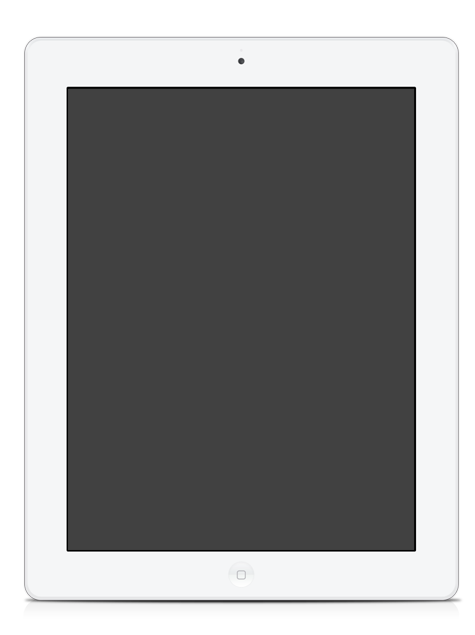 REPOST OF YOUR NEWS TO YOUR WEBSITE
If necessary we can setup 
the repost of your news to your website. 
Unihotel.org is ready to increase the informational value and news relevance of your website, by embedding a news block from our system into your website.
Additionally, you may setup the appearance of the news block: theme, background color and width.
The news will be added automatically.
In order to embed a news block, it is enough to simply add the code we give you, into your website. In can be added by anyone. This does not require any special training and only takes a minute.
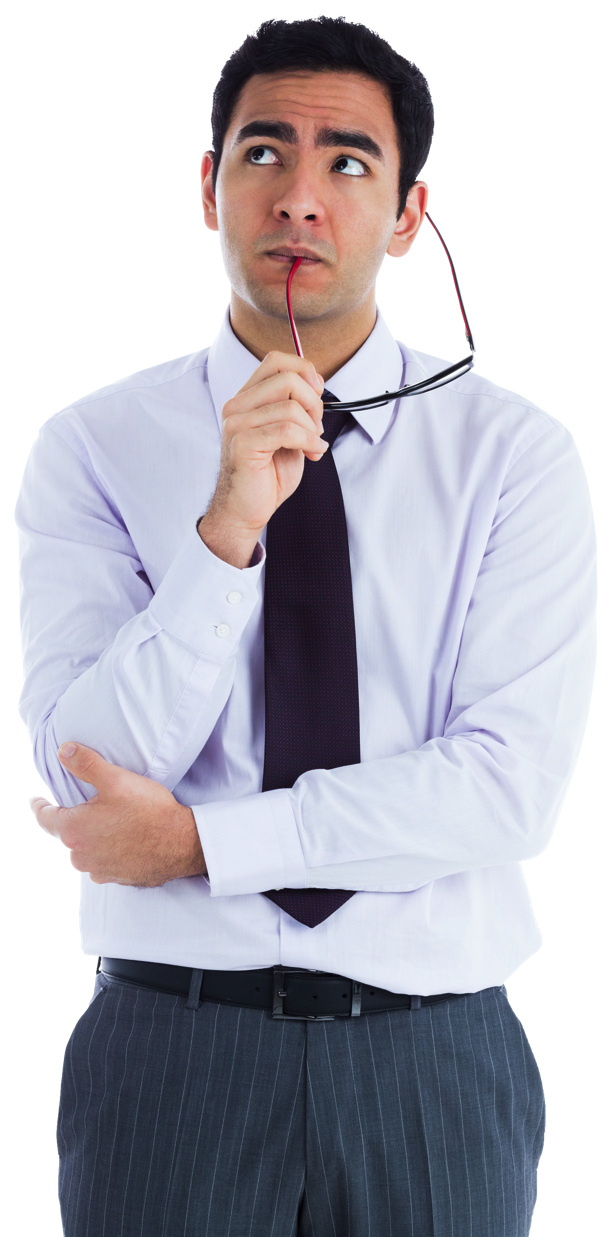 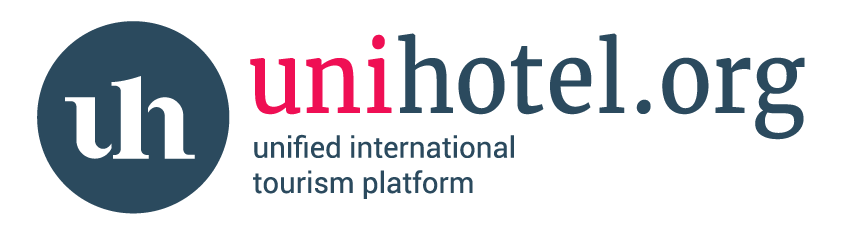 Have you given any thought as to 
why your partners and agents are 
so unwilling to repost your news 
to their websites or social networks?
It seems to be so easy, to simply choose the news, 
use a repost option in a social network, and you are done!
Nonetheless, this option is absolutely uncomfortable for your partners. 
This kind of advertising of you makes them lose their clients. 

THIS SORT OF ADVERTISING IS UNPROFITABLE FOR THEM
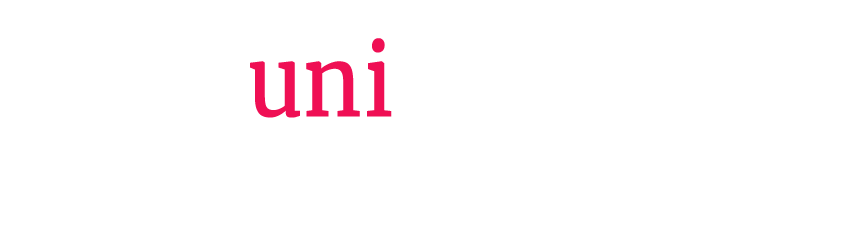 That is why, is it extremely important to set up automatic reposting of your news, on behalf of your partner
Unihotel.org offers you 
a unique, and extremely useful tool for your 
business – 
automatic repost 
of your news, by all your partners on behalf 
of their own name 
(with their own link) 
in the Unihotel.org platform, 
on their websites 
and in their social 
networks.
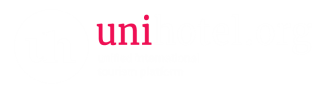 YOUR REACH WILL INCREASE EXPONENTIALLY! 
IT WILL BE MUCH SIMPLER AND EASIER 
TO PROMOTE YOUR NEWS!
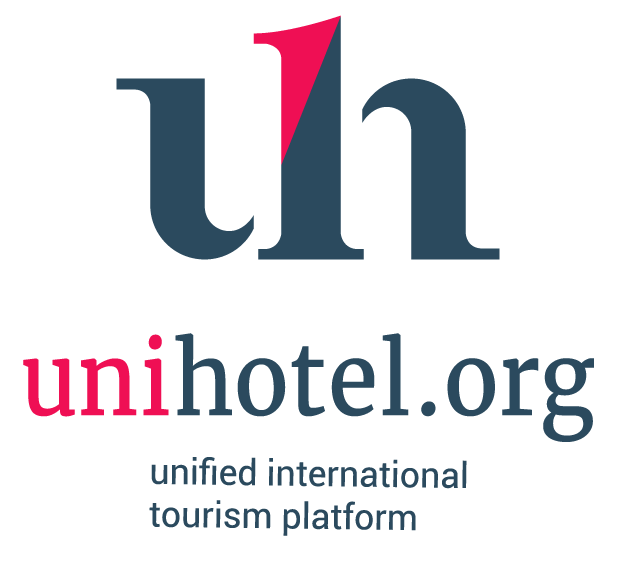 Unihotel.org increases the awareness 
of your partners and of the tourist market, 
thereby helping you promote and 
increase your sales in any market
WE WISH YOU GOOD SALES 
AND EASY PROMOTION!